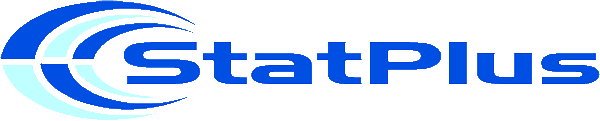 臨床試驗統計分析
陳慕義
晉加股份有限公司
www.statplusinc.com
循證醫學Evidence-Based Medicine
循證醫學是謹慎、明確、據判斷力的運用現有最佳證據的醫學。
以客觀臨床科學研究結果為依據，用以決定並應用於個別病人的醫療護理計畫。
What are clinical trials?
FDA
A clinical trial is the clinical investigation of a drug which is administered or dispensed to, or used involving one or more human subjects.
台灣行政院衛生署
藥品施用於病人或健康自願者身上，已發現或驗證其療效，認明其不良反應、研究該藥品在人體的吸收、分布、代謝和排泄過程，以確定其有效性和安全性的系統性研究。
發現新化學物質
實驗室研究
2~3 年
物理化學性狀的研究
毒性試驗與安全性試驗
前臨床試驗階段 
(動物試驗)
3~5 年
藥理試驗
IND
第   一   階   段      (Phase I)
人體臨床試驗階段
3~5 年
第   二   階   段      (Phase II)
第   三   階   段     (Phase III)
NDA
2~3 年
新藥審查
新藥上市
第   四   階   段      (Phase IV)
(新藥監視期
3~5 年
Phase I
根據臨床前藥理研究結果，首次在人體（健康）進行研究藥物的周密試驗。
目的是觀察藥物在人體內的作用機制：藥物動力學，藥物在人體內的吸收速率和程度、在體內重要器官的分布和維持情況、代謝、排泄的速率和程度等，和藥效學、耐受性和安全性。
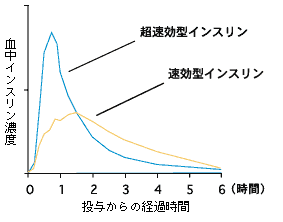 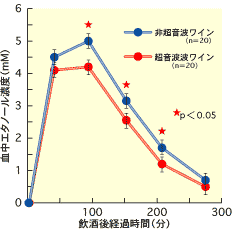 Phase II
適應症確立後，第一批病人接受研究藥物。
觀察最大耐受劑量以下的劑量範圍，找出具最佳療效、沒有或可接受的副作用的相應劑量範圍，進而訂定最佳劑量，以及評價效果。
考慮治療可行性。
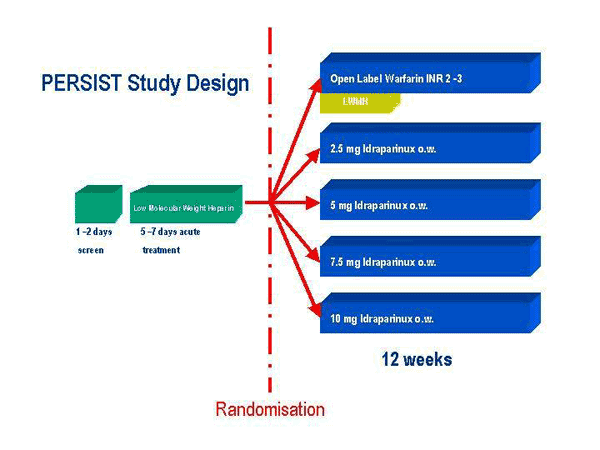 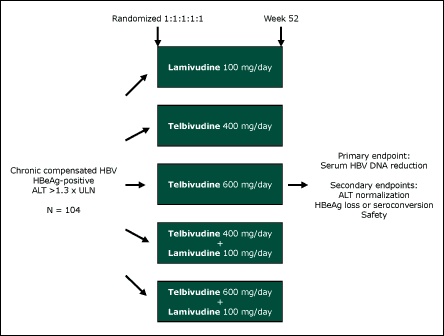 Phase III
基於前期研究結果，以確定研究藥物的有效性和安全性、受益和危害比率。
需選擇需要接受治療的病人，以確定臨床效用。受試者包括特殊群（如老年人），以觀察普遍耐受性。
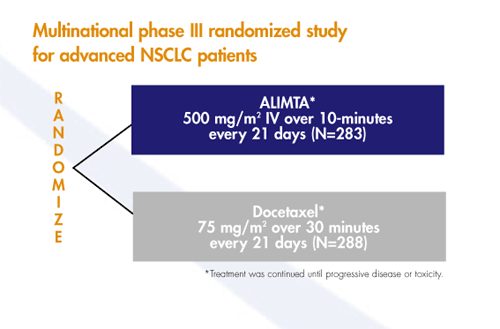 Phase IV
新藥獲准註冊上市後的大型研究，監察普遍臨床使用時的不良反應和毒性。
研究目的為進一步了解安全性和療效等的詳細資料、收集長期安全性數據、其他未被發現的適應症等等。
流行病學研究：提供經濟上的間接影響信息，幫助地方醫療管理人員制訂醫療政策，更有效分配資源。
International Conference on Harmonization (ICH)
International Conference on Harmonization of Technical Requirements for the Registration of Pharmaceuticals for Human Use
緣由：各國臨床研究規範發展不同，實施時間有別，原則雖相同，但具體內容細節則有別，以致新藥上市申請要分別在每一國家按當地法規，重複進行各類試驗和研究，耗費時間、人力、物力，結果是增長新藥上市申請時間、延遲病人獲得新藥治療的機會，總樣本數大增，及暴露於臨床研究潛在危害的人數增加，以上均是不道德行為。因此全球三個製藥最發達地區（美國、日本、歐洲）於1990年4月在比利時布魯塞爾成立ICH，之後每兩年開會一次，直至完成制定或全球認定的統一規範。
ICH組織結構
組織成員：美國、日本、歐洲
程序委員會
管理機構：
美國（FDA食品藥物管理局）
日本（JMHW厚生省）
歐洲（EMEA歐洲藥品評審委員會）
工業機構：
美國（PhRMA美國製藥生產研發協會）
日本（JPMA日本製藥工業協會）
歐洲（EFPIA歐盟製藥工業協會）
觀察機構
世界衛生組織（WHO）
加拿大（CHPB）
歐洲（EFTA）
ICH工作進程
ICH 1：1991/11（比利時布魯塞爾）
ICH 2：1993/10（美國奧蘭多）
ICH 3：1995/11（日本橫濱）
ICH 4：1997/7（比利時布魯塞爾）
ICH 5：2000/11（美國聖地牙哥）
ICH 6：2003/11（日本大阪）
ICH 制定規範
Q: “Quality”
Chemical and Pharmaceutical Quality Assurance
安定性試驗
S: “Safety”
In vitro and in vivo pre-clinical studies
E: “Efficacy”
Clinical studies in human subject
E6 – GCP
E8 – General considerations for clinical trials
E9 – Statistical principles for clinical trials
M: “Multidisciplinary”
Not fit uniquely into one of the above categories
Contract Research OrganizationCRO
受託研究機構
指一個商業性或學術性的研究機構，試驗委託者可將某些工作和職責轉移至該機構。
工作範圍包括臨床研究中的研究方案設計和編寫、研究執行和管理、監測、資料數據處理、統計學分析、總結報告、稽查、規章制度的提交和其他服務。
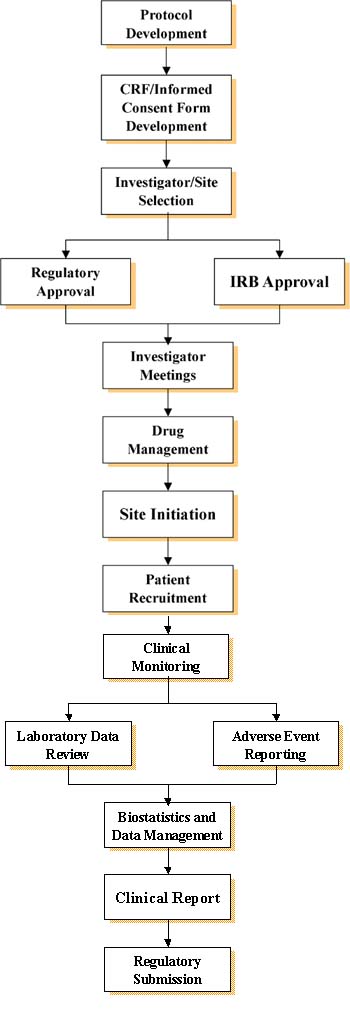 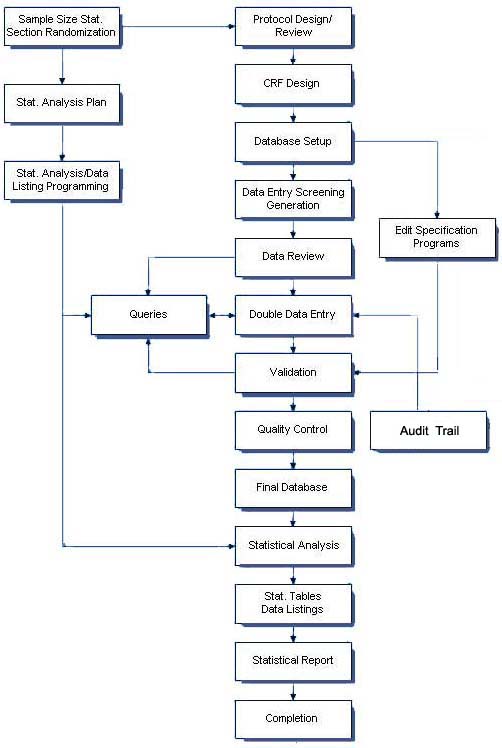 Paper CRF、e-CRF
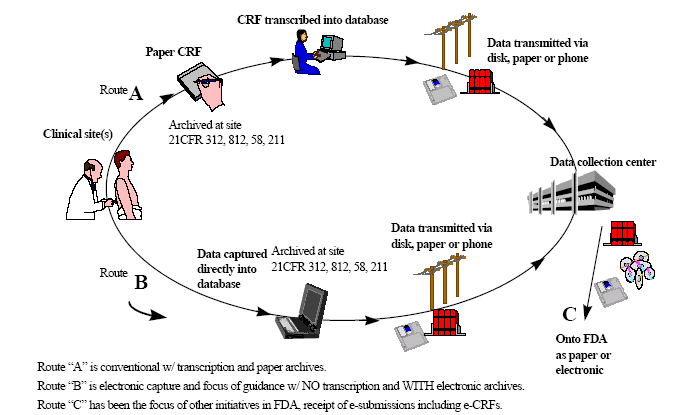 Basic Principle on Clinical Trial Design
Objective
To obtain an unbiased and reliable assessment of given regimen response, independent of any known or unknown prognostic factors.
Principle
Allocation at Random
Tends to produce treatment groups in which the distributions of prognostic factors are similar
Stratification
If there are known factors that could affect the outcome (center, age, sex, baseline risk)
Only one or few factors used for stratification
Block
Block size divisible by number of treatment
Block size of two is not used
Simpson’s Paradox
Permuted-Block Randomization
Random Allocation within each block
1,2,3,4
By Random Selection of Blocks
TTPP
PPTT
TPTP
TPPT
PTPT
PTTP
Blinding
To limit the occurrence of conscious and unconscious bias in the conduct and interpretation of a clinical trial
Open
Single Blind
Double Blind
To maintain the blind a control must look, smell, taste and feel the same as the comparator of interest, whether the treatment is a placebo or an active control – maybe with double dummy.
Double Dummy
Occasions
No matching placebo available
Different frequencies
Example
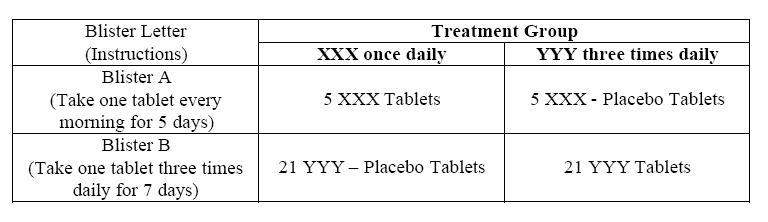 Control Groups
Placebo control
U.S. FDA (most desirable)
Other countries (less acceptable)
Unethical (sometime)
Active comparator control
Established, standard treatment used for the condition
Three treatment group (placebo & active)
Historical control
Cancer trial
No control (observational study)
Representative
The primary variable (“target” variable, primary endpoint) should be the variable capable of providing the most clinically relevant and convincing evidence directly related to the primary objective of the trial. – ICH E9
Reliability
If any of the efficacy or safety assessments was not standard, i.e., widely used and generally recognized are reliable, accurate and relevant (able to discriminate between effective and ineffective agents), its reliability, accuracy and relevance should be documented. It may be helpful to describe alternatives considered but rejected. – ICH E3
Reproducibility
If the outcome is to be recorded on different sessions then one should know the repeatability of the measure so one can appropriately quantify any longitudinal treatment effect.
Three Key Components
Experimental unit
A subject from a targeted population under study
Treatment
It could be a placebo or any combinations of (pharmaceutical entity, diet, surgical procedure, diagnostic test, medical device, no treatment)
Evaluation
Efficacy analysis (Clinical endpoints)
Safety assessment (Adverse experience, Laboratory test results)
Others (Quality of life assessment, Pharmacoeconomics and outcomes research)
Adequate and Well-controlled Study
Objective (clear)
Methods of analysis (appropriate statistical methods)
Design (valid for addressing scientific questions)
Selection of subjects (assurance of the disease under study)
Assignment of subjects (minimize bias)
Participants of studies (minimize bias)
Assessment of responses (well-defined and reliable)
Assessment of the effect (accurate and reliable)
Key Statistical Concepts
Bias and Variability
Hypothesis Testing
Type I Error and Power
Confounding and Interaction
Statistical Difference vs Clinical Difference
Sample Size
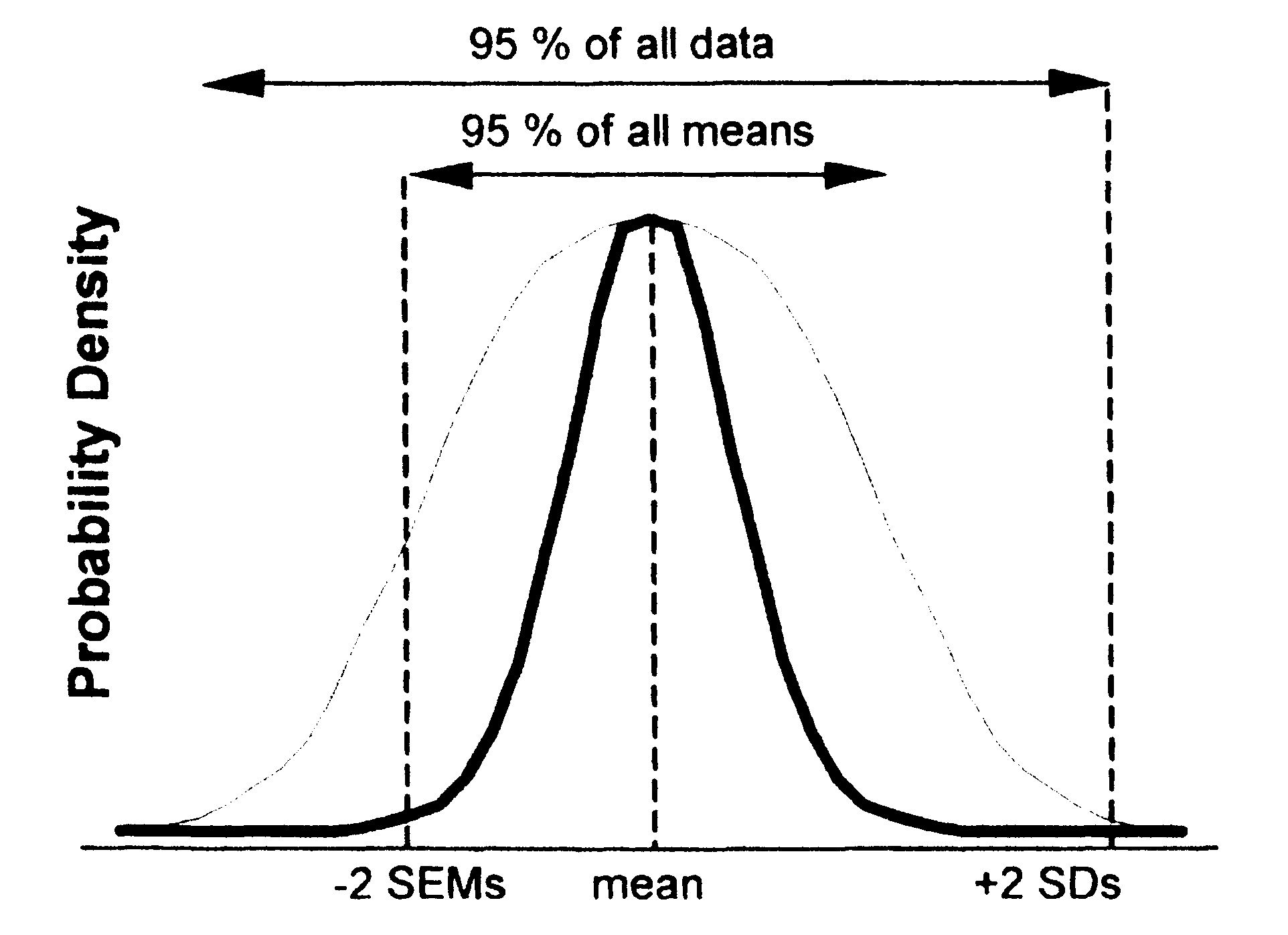 Bias
An inclination or preference that interferes with impartial judgment (Webster’s Dictionary, 1984)
A systematic error that enters a clinical trial and distorted the data obtained as opposed to a random error (Spilker, 1991)
It measures the closeness of the test result to the  true value (e.g., population mean)
Accuracy
Variability
A measure of precision or reliability that is referred to as the degree of closeness of clinical results to the true value regarding the targeted patient population
The higher precision, the more likely the result can be reproduced
Precision
Bias and Variability
Less bias, small variability	    Large bias, small variability


 


Less bias, large variability	     Large bias, large variability
Bias and Variability
It is not possible to avoid bias and variability in real world.
It is important to 
identify, 
eliminate, and 
control 
	the bias/variability to an acceptable limit.
Step on Performing Hypotheses Testing
Choose the null hypothesis that is to be questioned.
Choose an alternative hypothesis that is of particular interest to the investigators.
Select a test statistic, and define the rejection region (or a rule) for decision making about when to reject the null hypothesis and when not to reject it.
Draw a random sample by conducting a clinical trial.
Calculate the test statistic and its corresponding p-value.
Make conclusion according to the predetermined rule.
Type of Hypotheses Testing
Test for Equivalence
Test for Non-inferiority
Test for Superiority
Clinical
Statistical
Test for Equivalence
Purpose
To show that the test drug can reach the same therapeutic effect as that of a standard therapy (or an active agent) or they are therapeutically equivalent
Test for Equivalence
Hypothesis
Null hypothesis: There is a clinically meaningful difference between the test drug and the standard therapy
Alternative hypothesis: There is no clinically meaningful difference between the test drug and the standard therapy
The rejection of the null hypothesis suggests that there is no clinically meaningful difference between the test drug and the standard therapy and hence we conclude that the test drug is equivalent to the standard therapy.
Test for Non-inferiority
Purpose
To show that the test drug is no worse than a standard therapy or an active agent 
Situations where it is applicable
The test drug is less toxic
The test drug is easier to administer
The test drug is less expensive
Test for Non-inferiority
Hypothesis
Null hypothesis: The test drug is inferior to the standard therapy
Alternative hypothesis: The test drug is not inferior to the standard therapy
The concept is to reject the null hypothesis and conclude that the difference between the test drug and the standard therapy is less than a clinically meaningful difference and hence the test drug is no worse than the standard therapy.
Test for Superiority
Purpose
To show that the test drug is superior to a standard therapy or an active agent
Test for Superiority
Hypothesis (Statistically -> Clinically)
Null hypothesis: There is no clinically meaningful difference between the test drug and the standard therapy
Alternative hypothesis: The test drug is superior to
	the standard therapy

The rejection of the null hypothesis suggests that the difference between the test drug and the standard therapy is greater than a clinically meaningful difference and hence we conclude that the test drug is superior to the standard therapy.
d
d
µ
-
µ
µ
+
s
s
s
[
]
|
Equivalence
¬
®
|
|
There is no clinically significantly meaningful
difference between the test drug and the standard
therapy. It is usually referred to as
two
-
sided
equivalence
.
Relationship Among Non-inferiority, Superiority, and Equivalence
d
d
µ
-
µ
µ
+
s
s
s
[
]
|
Inferiority
Non
-
inferiority
®
¬
|
Non
-
inferiority = at least as effective as
…
It is also referred to as
one
-
sided equivalence
Relationship Among Non-inferiority, Superiority, and Equivalence
d
d
µ
-
µ
µ
+
s
s
s
[
]
|
®
¬
Non
-
superiority
|
Superiority
Non
-
superiority = at most as effective as
…
It is also referred to as
one
-
sided equivalence
Relationship Among Non-inferiority, Superiority, and Equivalence
d
d
µ
-
µ
µ
+
s
s
s
[
]
|
Inferiority
Equivalence
®
¬
®
¬
|
|
Superiority
Non
-
inferiority
¬
|
Non
-
superiority
®
|
One
-
sided Equivalence
Relationship Among Non-inferiority, Superiority, and Equivalence
d
d
µ
-
µ
µ
+
s
s
s
[
]
|
®
¬
®
¬
Inferiority
|
Equivalence
|
Superiority
£
d
³
d
£
d
H
:
µ
-
µ
-
H
:  |
µ
-
µ
|
H
:
µ
-
µ
0
T
s
0
T
s
0
T
s
d
d
d
H
:
µ
-
µ
>
-
H
:  |
µ
-
µ
|
<
H
:
µ
-
µ
>
a
T
s
a
T
s
a
T
s
Would like to reject the null hypothesis and conclude the
alternative hypothesis
Relationship Among Non-inferiority, Superiority, and Equivalence
Relationship Among Non-inferiority, Superiority, and Equivalence
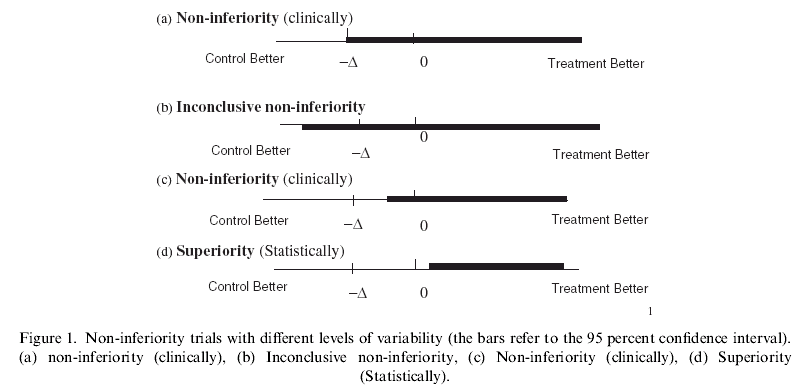 Equivalence Margin
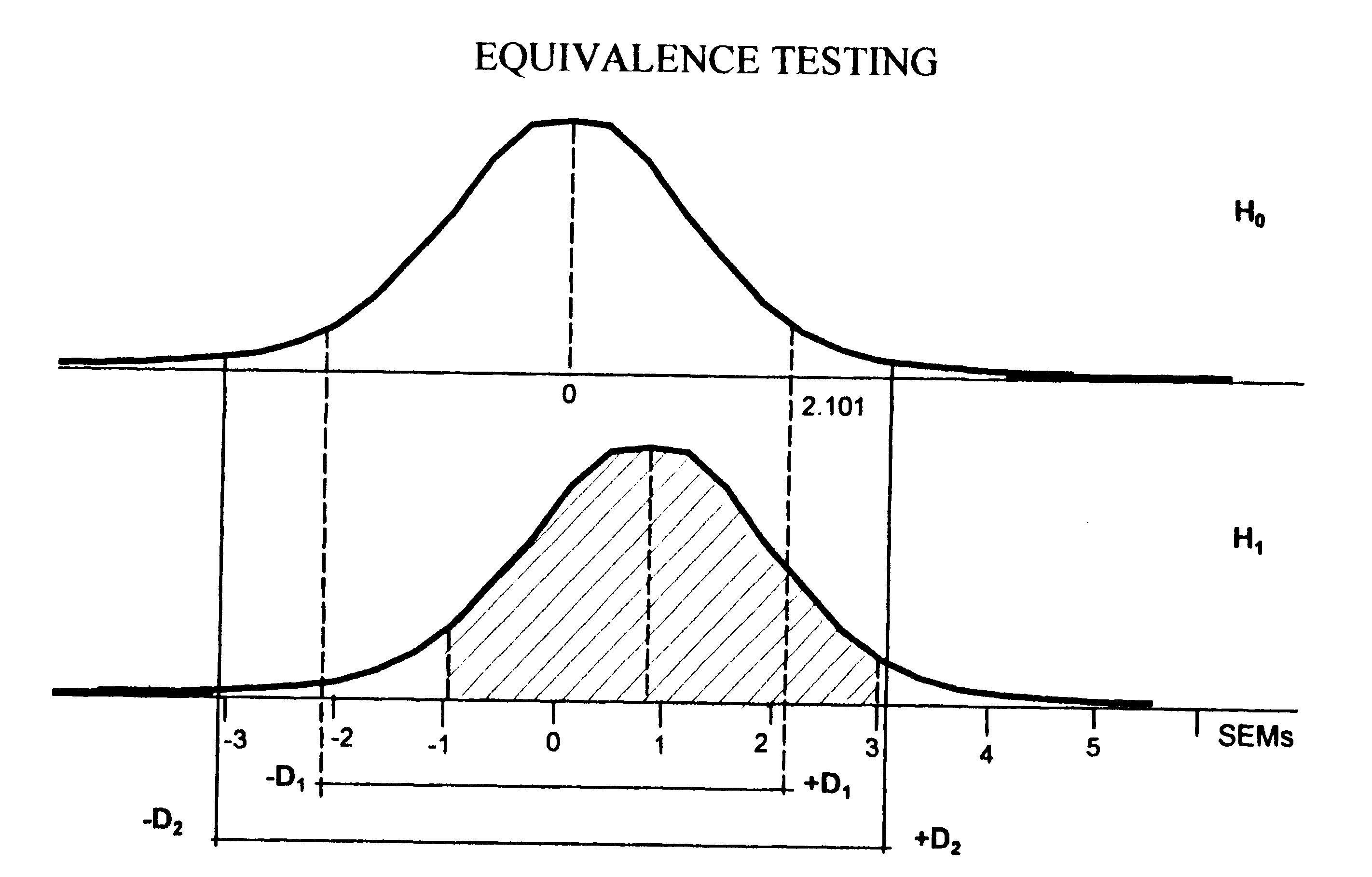 Type I Error and Power
Null hypothesis:		The drug is ineffective
	Alternative hypothesis:	The drug is effective

Type I error : the drug works when in fact it doesn’t.
Type II error : the drug doesn’t work when in fact it does.
P-value : the probability of observing a type I error.
Power : the probability of correctly concluding that the drug  
             works when in fact it does.
Type I Error and Power
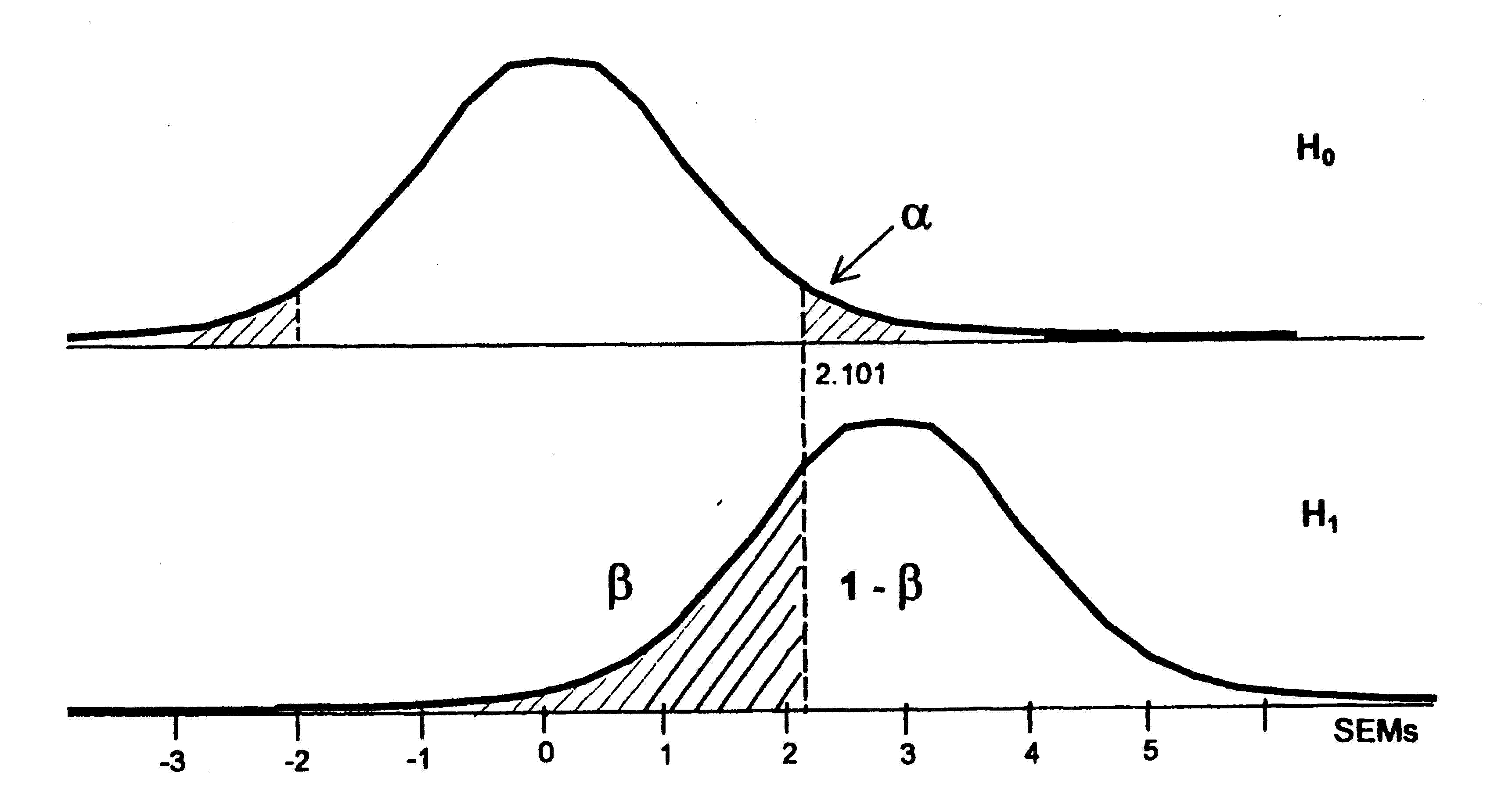 Type I Error and Power
Decrease type I error will result in increasing type II error, and consequently decreasing power.
Increase sample size will decrease both type I and type II errors.
Fixed type I error and select a sample size to achieve the desired power.
Confounding and Interaction
Confounding
Confounding effects are defined as effects which are contributed by various factors that cannot be separated by the design under study.
Interaction
The interaction effect between factors is defined as the joint effect contributed by more than one factor.
Confounding
Lab Example
Dr. Anderson noticed that recent laboratory test results failed to pass QC/QA requirements
Dr. Anderson decided to improve the laboratory procedure by purchasing a more advanced equipment
The accuracy and precision of the laboratory test results improve significantly and meet the QC/QA 
Question
It is not clear whether the improvement in laboratory test results is due to the advanced new equipment or due to the analyst who has more experience than the previous analyst.
Interaction
Quantitative interaction
	Quantitative interaction between treatment and center (or study site) indicates that the treatment differences are in the same direction across centers but the magnitude differs from center to center.
Qualitative interaction
	Substantial treatment differences occur in different directions in different centers.
Center-by-Treatment Interaction
Treatment
Treatment
Control
Control
Center 1
Center 2
Quantitative interaction - centers could be combined.
Center-by-Treatment Interaction
Drug A
Drug B
Drug A
Drug B
Center 1
Center 2
Qualitative interaction - centers cannot be combined.
Confounding and Interaction
Study design should avoid or be able to account for potential
Confounding factors
Interaction factors
 Objectives
To provide a valid and fair assessment of the treatment effect
To assess the treatment difference efficiently
Impact on Center Imbalance
Coefficient of Imbalance (λ)
Drug Information Journal. Vol. 38 pp. 387-394, 2004
                            At α=0.05
Example of Center Imbalance
No. of Centers and Size of Center
Balance in each center 
Number of patients in each centers
The number of patients in each center should not be less than the number of centers
Statistical Difference vs. Scientific Difference
Clinical Scientists & Researchers
The observed difference is of clinical meaning and yet not statistically significance (You must be out of your mind!)
The observed difference is of little clinical meaning but it is statistically significant (Who cares?)
Statisticians
P-value must be less than 0.05 in order to have statistical meaning
Statistical Difference vs. Scientific Difference
Statistical difference
A difference which is unlikely to occur by chance alone.
Clinical/Scientific difference
A difference which is considered important to the clinical scientists.
Statistical Difference vs. Scientific Difference
Statistical difference
Clinical
difference
* May be due to large variability and/or small sample size
Sample Size DeterminationInformation Required
Study objectives
Test for equivalence
Test for non-inferiority
Test for superiority (clinically/statistically)
Study design
Parallel or crossover
Group sequential design
Other designs
Primary study endpoint(s)
Continuous or discrete
Multiple study endpoints
Sample Size DeterminationInformation Required
Clinically meaningful difference
Clinically important difference
Non-inferiority/superiority margin
Equivalence/similarity limit 
Significance level
1% or 5% 
Desired power
80% or 90%
Other information, e.g.,
Stratification?
1:1 ratio or 2:1 ratio?
Log-transformation?
Parallel Design – Equivalence
Hypotheses


     : Population mean of the treatment
     : Population mean of the control
     : Equivalence limit.
Parallel Design – Equivalence
Two one-sided test procedure (Schuirmann, 1987)
Test statistics


Reject the null hypothesis if
Parallel Design – Equivalence
Power
Parallel Design – Equivalence
Sample size calculation
Classification of Statistical Tests
Category
Treatment
Chi-square (PROC FREQ)
Fisher’s exact test (PROC FREQ)
Treatment + Others
CMH with table score (PROC FREQ)
CMH with rank score (PROC FREQ)
Logistic Regression (PROC LOGISTIC/ PROC CATMOD)
Classification of Statistical Tests
Quantitative
Treatment
Unpaired t test (PROC TTEST)
Wilcoxon rank-sum test (PROC NPAR1WAY)
Treatment + Others
GLM (PROC GLM)
GLM with rank-transformed (PROC RANK + PROC GLM)
Classification of Statistical Tests
Survival
Chi-square (PROC LIFEREG)
Log-rank test (PROC LIFETEST)
Cox proportional hazards model (PROC PHREG)
The t test
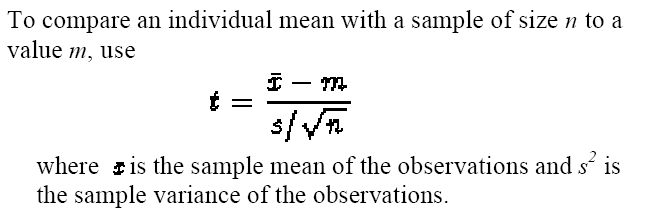 The t test
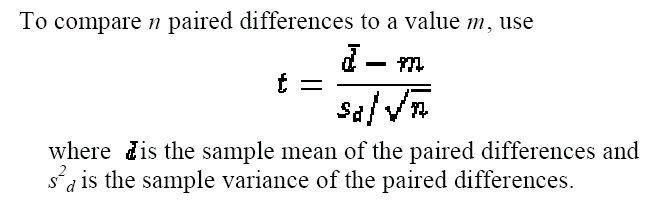 The t test
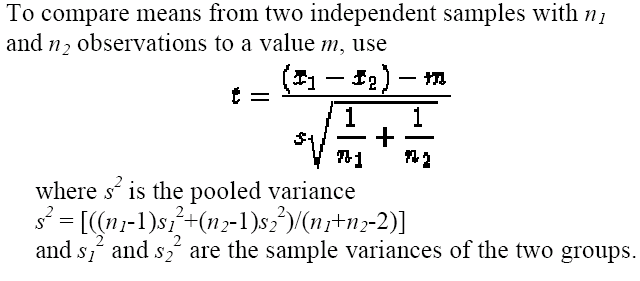 Example
A treatment is being examined to determine its effect on systolic blood pressure.
Twelve men participate in the study.
Their systolic blood pressure is measured both before and after the treatment is applied.
Results
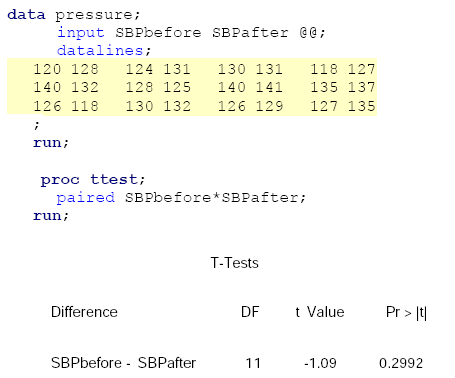 Result
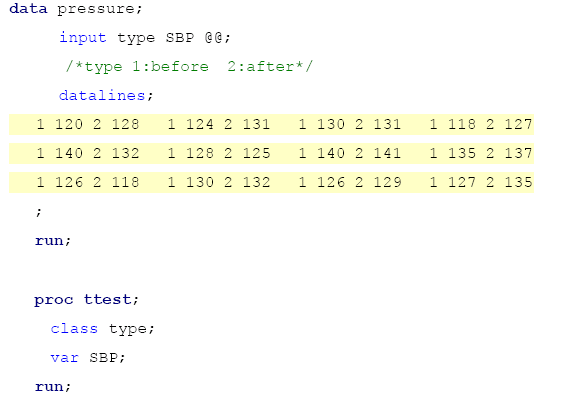 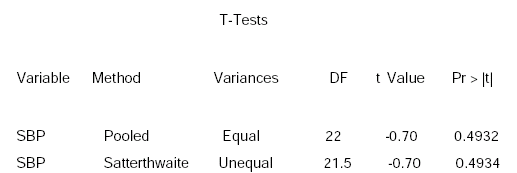 Result
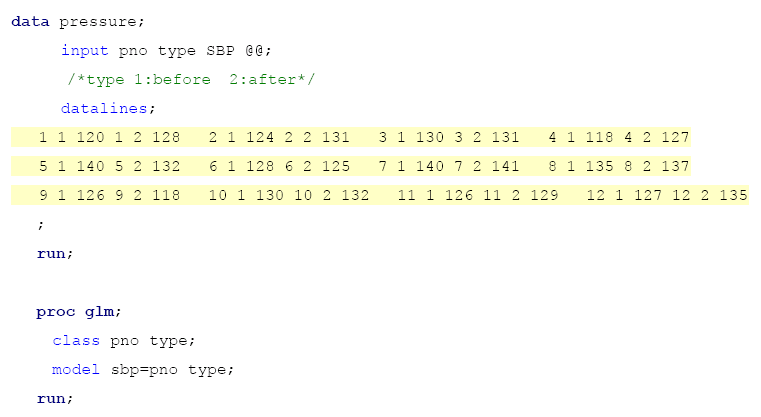 Result
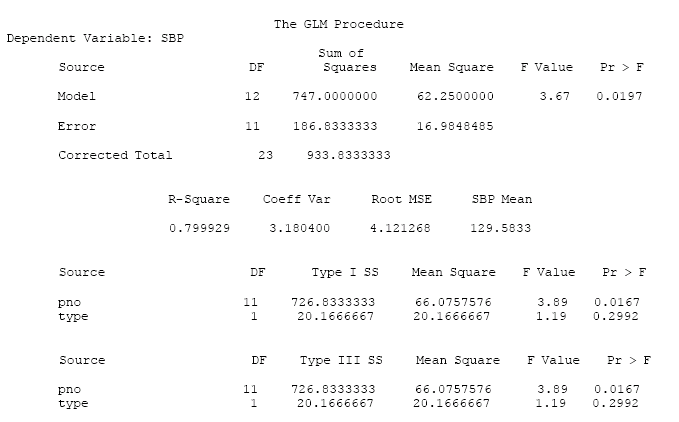 ANCOVA
Analysis of covariance combines some of the features of both regression and analysis of variance. Typically, a continuous variable (the covariate) is introduced into the model of an analysis-of-variance experiment.

Example
Ten patients are selected for each treatment (Drug A or D), and six sites on each patient are measured for leprosy bacilli. 
The covariate (a pretreatment score) is included in the model for increased precision in determining the effect of drug treatments on the posttreatment count of bacilli.
Result
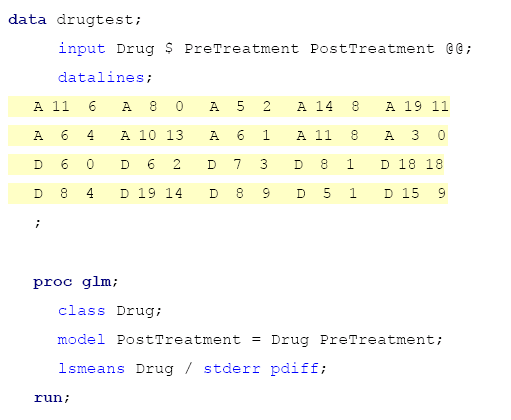 Result
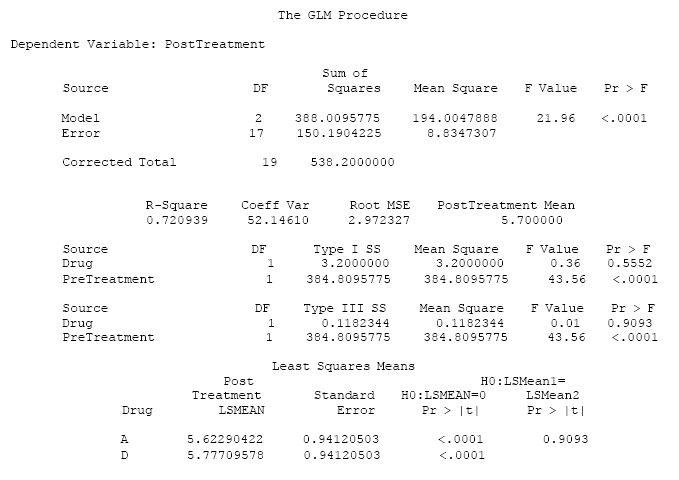 Analysis Population
Intent To Treat (ITT) Set

Full Analysis Set

Per Protocol Set (PP)
Superiority
In superiority trials the full analysis set is used in the primary analysis because it tends to avoid over-optimistic estimates of efficacy resulting from a per protocol analysis, since the non-compliers included in the full analysis set will generally diminish the estimated treatment effect.
Equivalence/Non-inferiority
In an equivalence or non-inferiority trial use of the full analysis set is generally not conservative and its role should be considered very carefully. 
Subjects who withdraw or dropout of the treatment group or the comparator group will tend to have a lack of response, and hence the results of using the full analysis set may be biased toward demonstrating equivalence.
Concept
Richard Peto指出ITT population分析只能用來找出不同，若找不出差異，並不代表兩種療法的效果一樣。 
Richard Peto所提出之觀念乃應用於癌症或AIDS之臨床試驗，因該類型試驗在考量病人權益下，假設新療法用來和標準療法比較，在試驗期間病人對新療法無反應，就轉回標準療法，在此試驗設計下，若以ITT population評估一定期間(如二年)之存活率，應屬不適當。
SAS Output Delivery System
What Is the Output Delivery System?
Prior to Version 7, SAS procedures that produced printed output generated output that was designed for a traditional line-printer. 
Beginning with Version 7, procedure output became much more flexible. The Output Delivery System (ODS) has been designed to overcome the limitations of traditional SAS output and to make it easy to make new formatting options available to users. 
ODS is a method of delivering output in a variety of formats and of making the formatted output easy to access.
Basic Concepts of the ODS
In the past, the term "output" has generally referred to the outcome of a SAS procedure step. You could send this output to the Output window if you were working in a windowing environment, to an output device if you were working in line mode, or to a file if you used PROC PRINTTO or SAS system options.
ODS Destinations
ODS currently supports four destinations: 
The Listing destination produces monospace output, which is formatted like traditional SAS procedure output. (ODS LISTING)
The HTML destination produces output that is formatted in Hypertext Markup Language. (ODS HTML)
The Printer destination produces output that is formatted for high-resolution printers. (ODS PRINTER)
The Output destination produces SAS data sets. (ODS OUTPUT)
Example – t test
PROC TTEST DATA=AH01;
VAR LABVALUE CHANGE;
BY VISIT;
RUN;
Output
ODS TRACE
ODS TRACE ON;
PROC TTEST DATA=AH01;
VAR LABVALUE CHANGE;
BY VISIT;
RUN;
ODS TRACE OFF;
LOG
Output Added:
-------------
Name:       Statistics
Label:      Statistics
Template:   Stat.TTest.Statistics
Path:       Ttest.ByGroup1.Statistics
-------------

Output Added:
-------------
Name:       TTests
Label:      T-Tests
Template:   Stat.TTest.TTests
Path:       Ttest.ByGroup1.TTests
-------------
Program
ODS LISTING CLOSE;
ODS OUTPUT STATISTICS=AS TTESTS=AT;
PROC TTEST DATA=AH01;
VAR LABVALUE CHANGE;
BY VISIT;
RUN;
ODS LISTING;
Contents (AS)
Contents (AT)
http://v8doc.sas.com/sashtml/
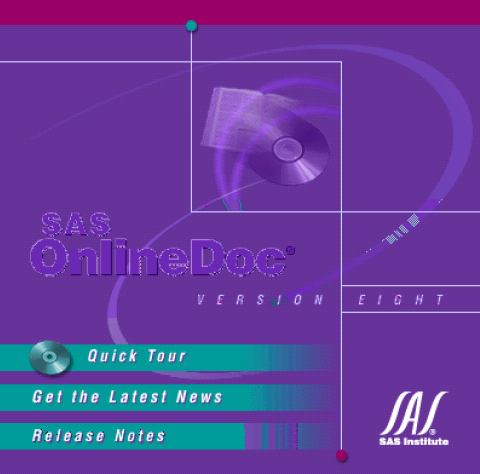